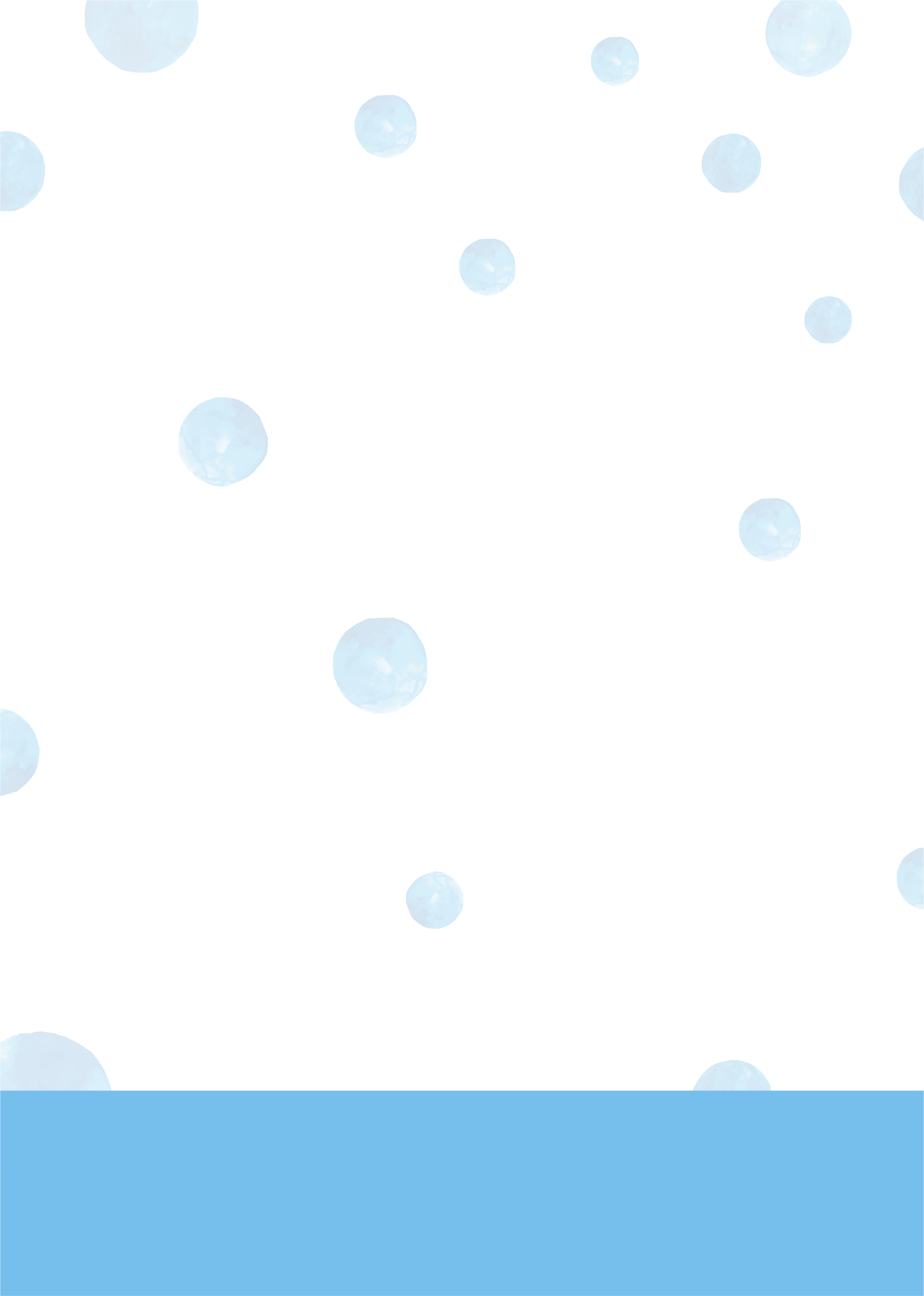 保育士募集
＆ 各種制度
裏面
留萌萌幼会が運営する「沖見保育園」「みどり保育園」
「留萌保育園」では、保育士が不足しています。
新人さん、ブランクがある方、子育て中の方でも大歓迎！！
元気で明るい方、子どもが大好きな方をお待ちしています。
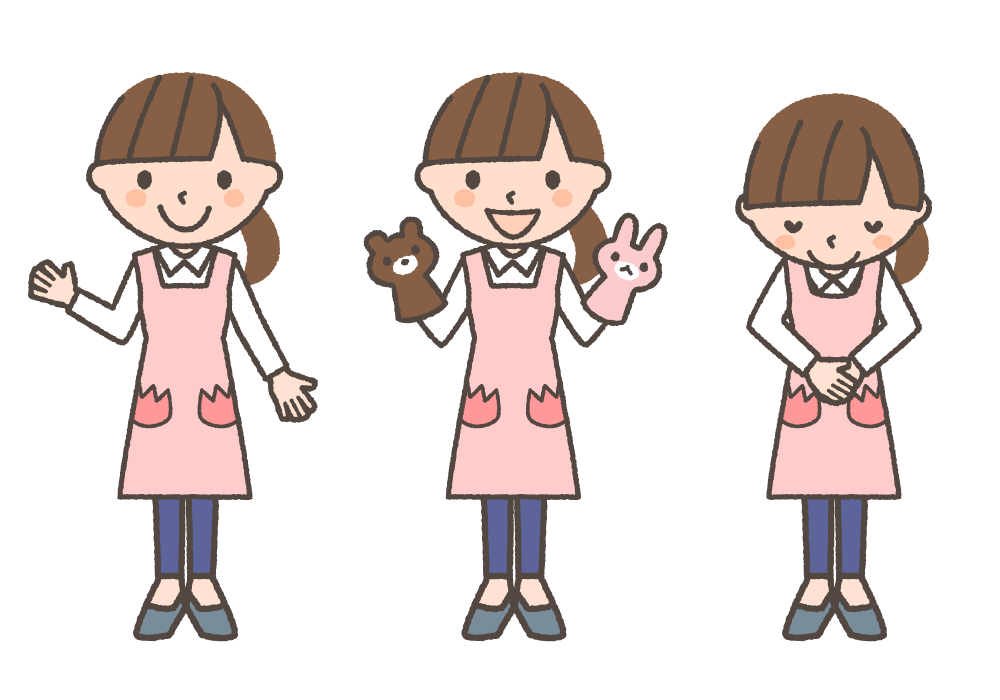 募集【萌幼会】
■給与
【正 職 員】大卒　　　月給188,500円（特殊勤務手当含）～
　　　　　　短大専門　月給172,000円（特殊勤務手当含）～
　　　　　　賞与年２回、交通費、住宅手当　等
【臨時職員】月給148,008～155,568円
　　　　　　（１日８時間労働、月21日勤務で試算）
　　　　　　賞与年２回、交通費　等
■勤務時間　7：30～18：30の間でのシフト制（応相談）
■休日　　　日曜日、祝日、年末年始　等
貸付【萌幼会】
■貸付対象
　保育士養成施設の入学準備金又は就職準備金として、
萌幼会が運営する保育園で就労を希望される方
■貸付金額　３０万円以内（正職員以外は１０万円以内）
　　　　　　※正職員の場合、裏面の市の貸付制度との
              併用により、最大５０万円まで貸付可能
■返還免除　週３６時間以上かつ５年間継続して勤務した
　　　　　　場合
■申込方法　下記に備付けの「貸付申請書」「利用計画書」
　　　　　　に関係書類を添えて提出すること。
★まずはお気軽にお問い合わせください★
社会福祉法人　留萌萌幼会　沖見保育園内（村上）
留萌市沖見町5丁目33番地
TEL 0164-42-7225
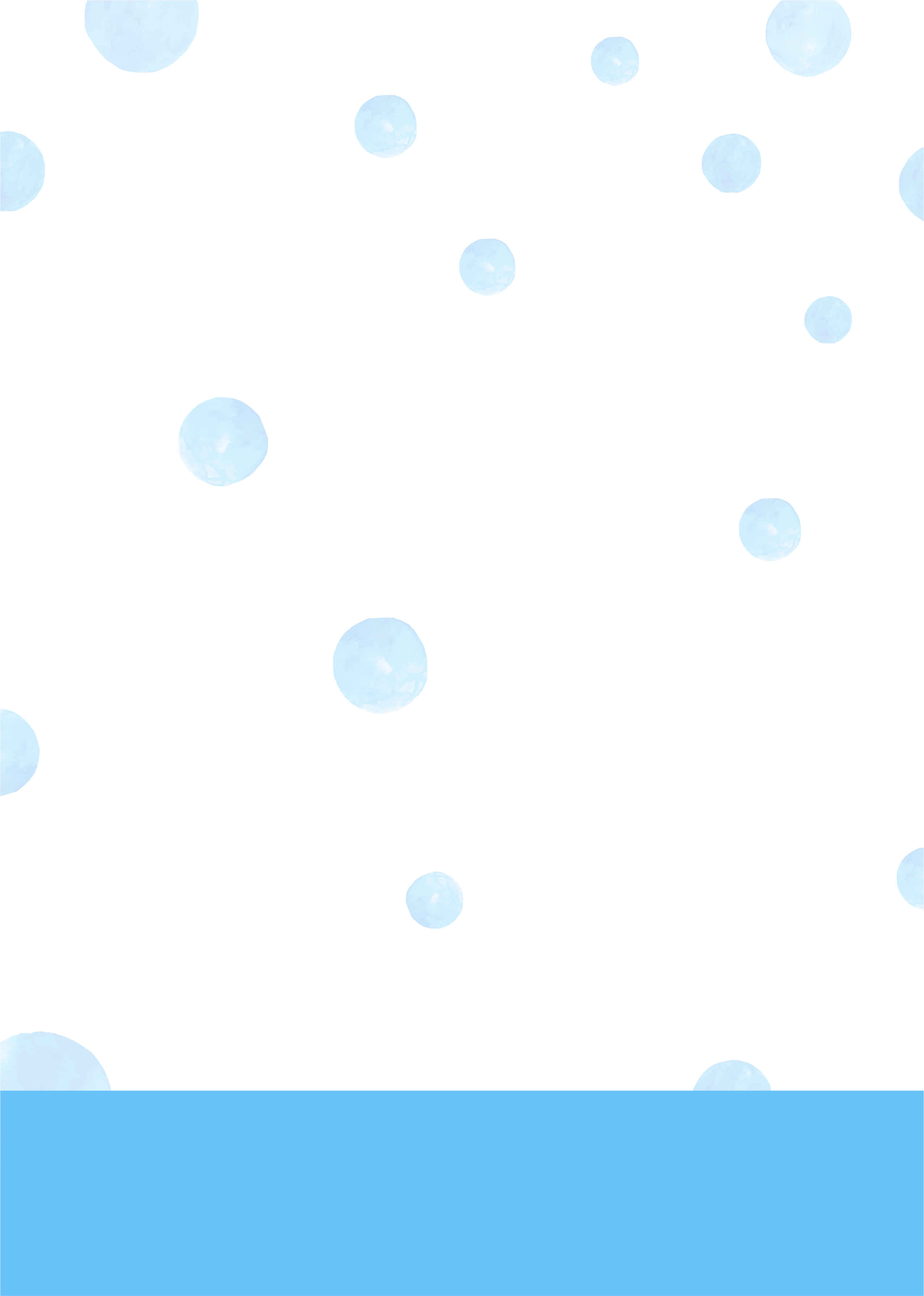 保育士等人材バンク【市】
貸付【市】
■対 象 者
　表面の萌幼会の貸付制度の利用者のうち、正職員として就労を希望される方
■貸付金額　２０万円以内（正職員のみ）
■返還免除　週３６時間以上かつ５年間継続して
　　　　　　勤務した場合
■申請方法　萌幼会の貸付制度の決定を受けてい
　　　　　　れば、市への申請は不要
■目　　的
　市内保育所、幼稚園、児童センター等で、子どもたちと関わる仕事がしてみたい有資格者の方と働き手を探している事業所とのマッチングに向けて、就労形態等の情報を登録していただく制度です。
■対 象 者　保育士又は幼稚園教諭
■対象施設　保育所【私立】
　　　　　　小規模保育事業所【私立】
　　　　　　幼稚園【私立】
　　　　　　児童センター【公立】
　　　　　　留守家庭児童会【公立】
　　　　　　子育て支援センター【公立】　
■登録方法　「登録申請書」に「同意書」「保
　　　　　　育士証等の写し」を添えて、下記
　　　　　　まで提出
■登録期間　登録した年度の翌年度末まで
■受付期間　随時
※各事業所との雇用を保障するものではありません。
保育所優先入所【市】
■目　　的
　保育士資格を有する保護者が、萌幼会が運営する保育所で勤務してもらうために、当該保育士の保育の調整指数を加点することにより、保育所に優先して入所してもらう。
■申請方法　保育所の入所申込の際に下記まで申
　　　　　　し出
留萌市では
働く保育士を支援してます
保育料免除【市】
■対 象 者
　萌幼会が運営する保育所に正職員として就労
し、かつ当該保育士の子の保育料が発生する方
■免除要件（すべてに該当する方）
　①１年以上継続して保育士（市外含む）とし
　　て勤務した経験があること
　②萌幼会が運営する保育所に週３６時間以上
　　勤務すること
■申請方法　「減免申請書」を下記まで提出
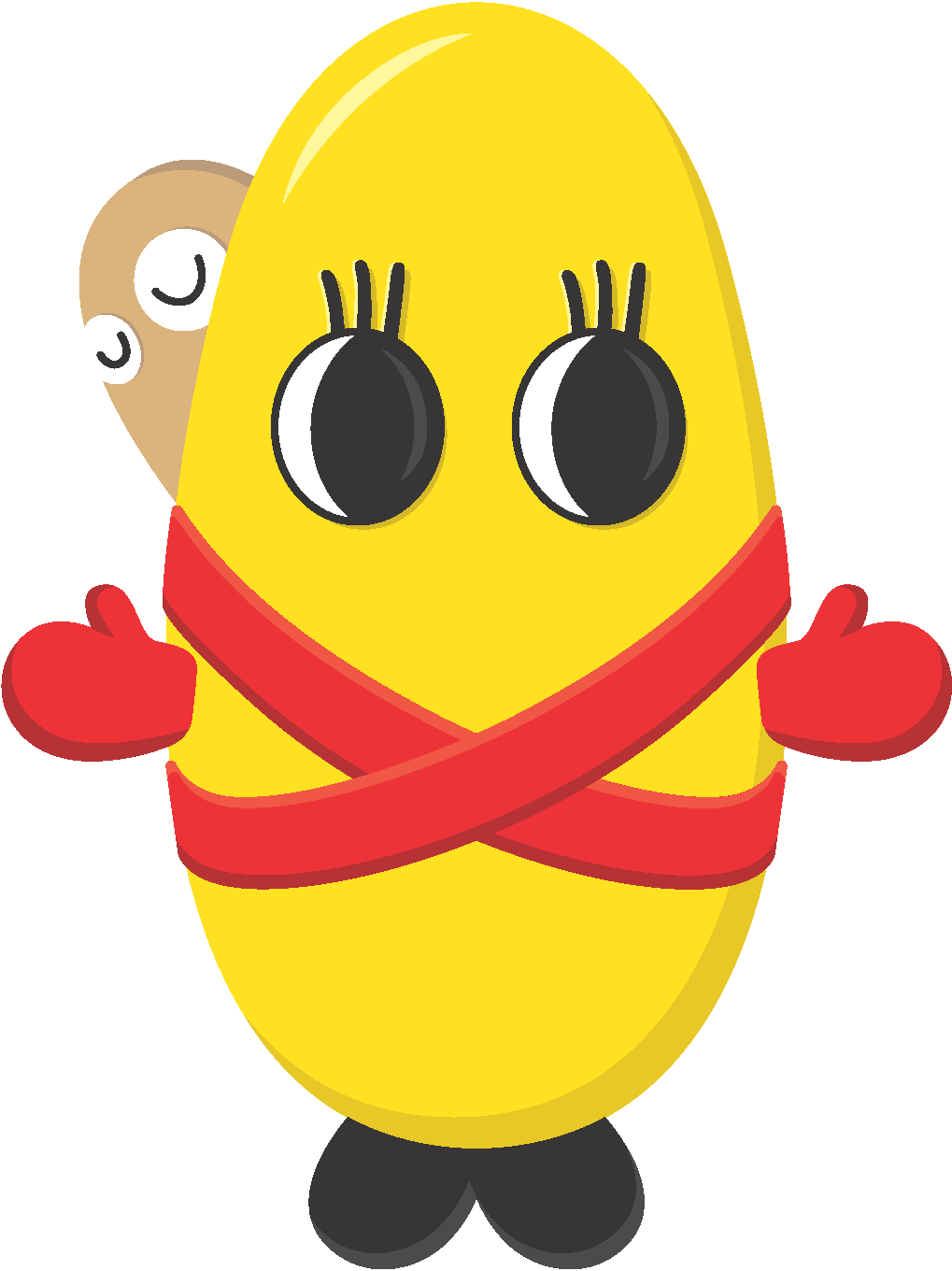 ★まずはお気軽にお問い合わせください★
留萌市教育委員会　子育て支援課
TEL 0164-42-1808